Игра«Большой и маленький»
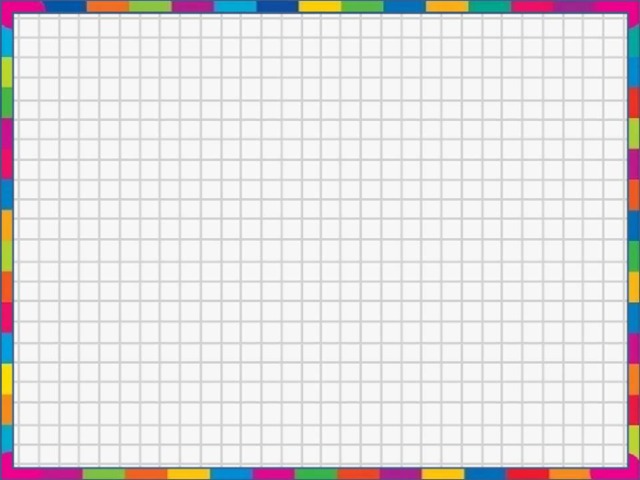 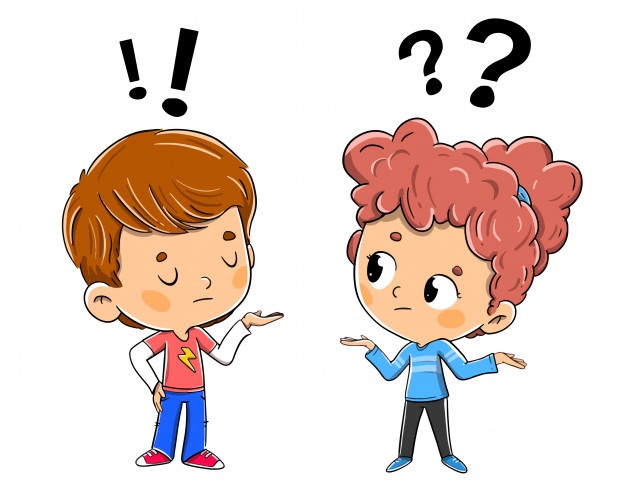 Воспитатель: Лютенкова Е.А.
Цель игры:
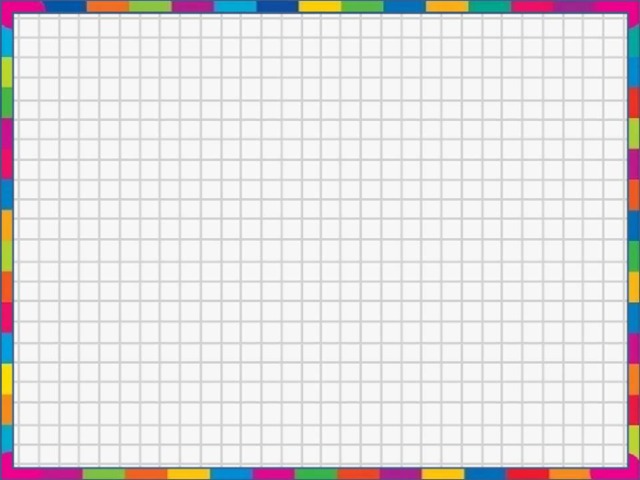 Учить детей сравнивать предметы по величине.
 Активизировать словарь детей: произносить слова большой и маленький с разной интонацией (большой –низким голосом; маленький -высоким).
 Вызывать положительные эмоции, радость у детей.
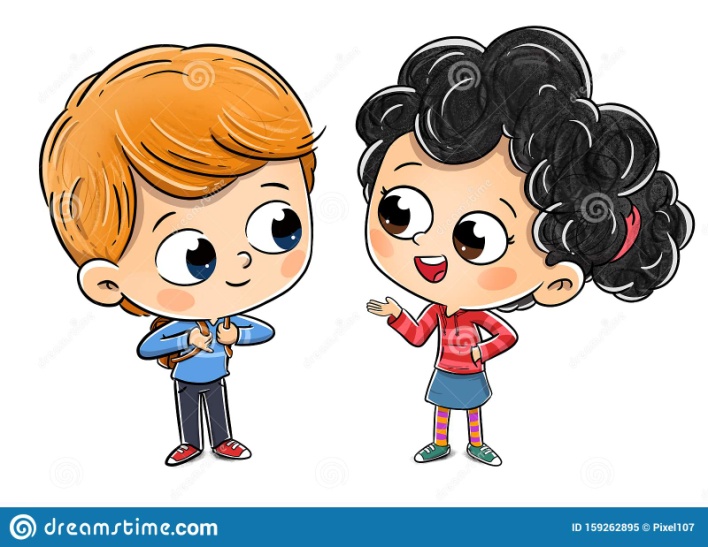 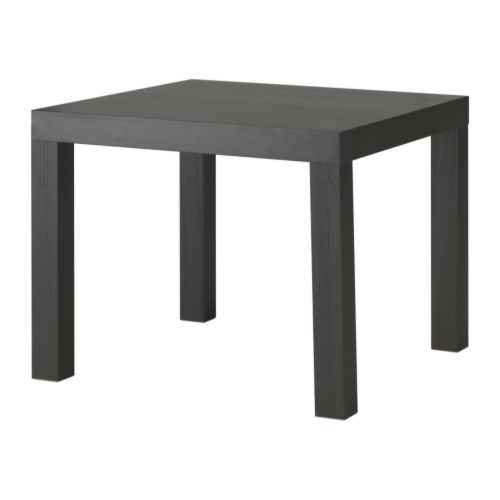 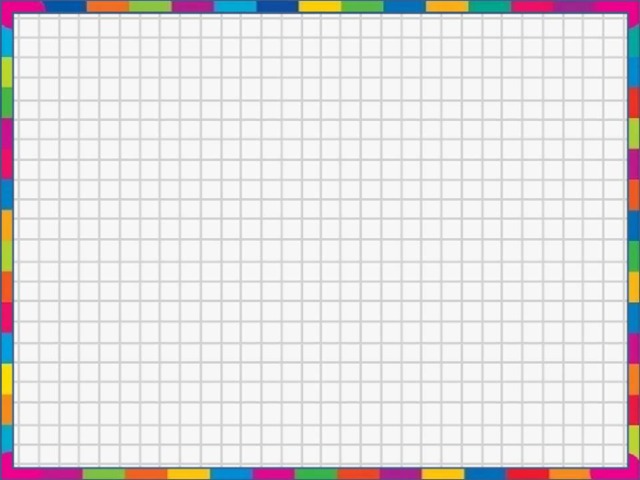 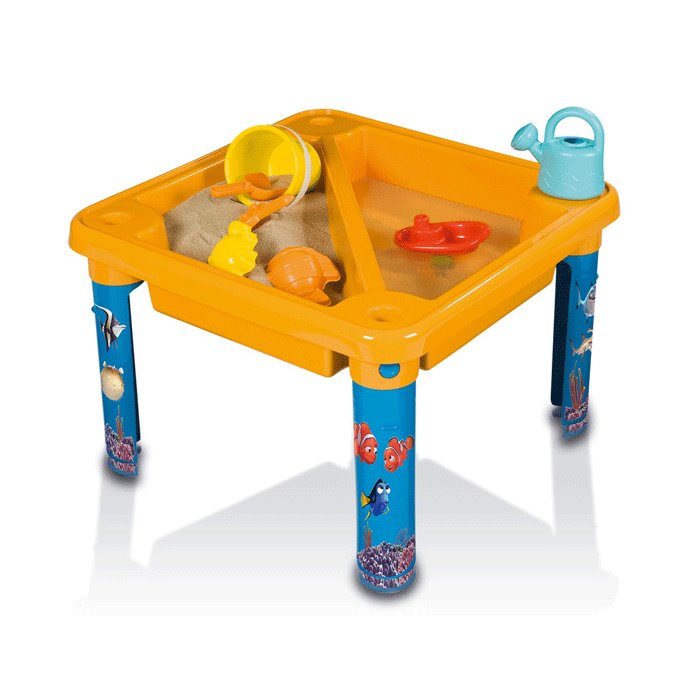 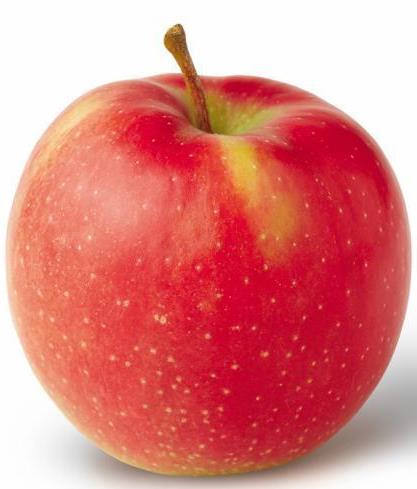 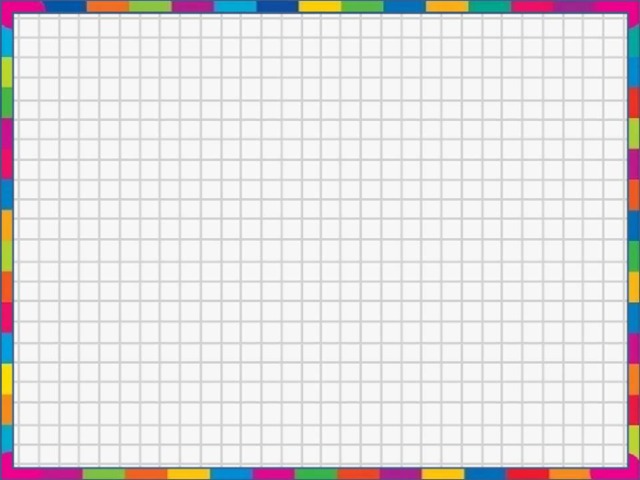 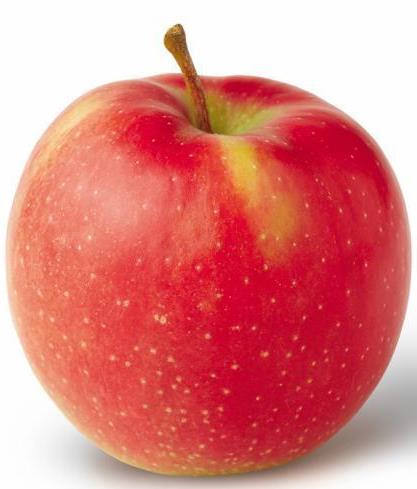 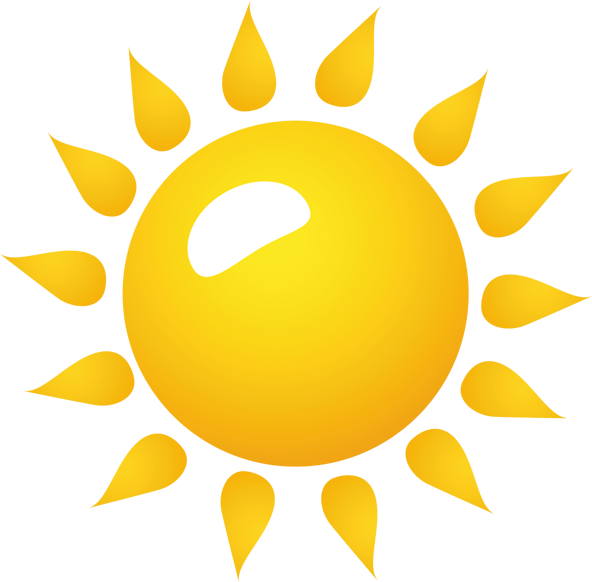 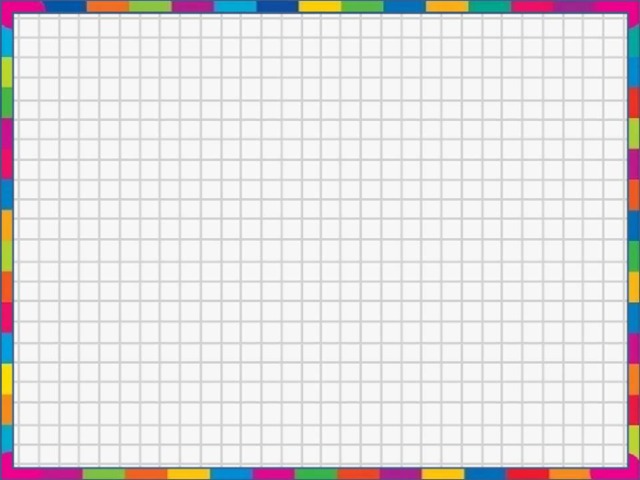 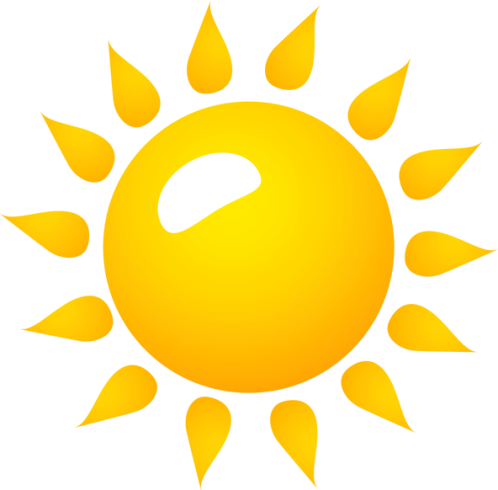 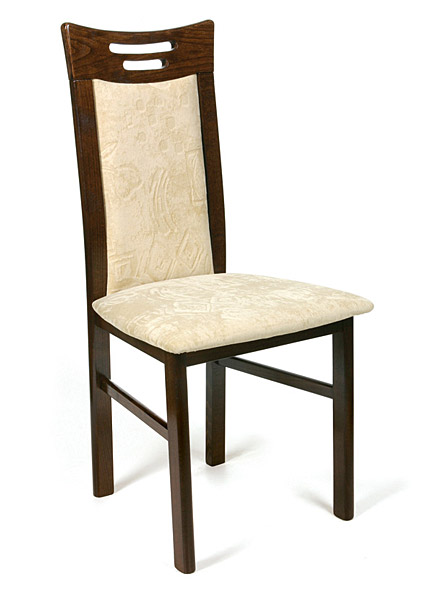 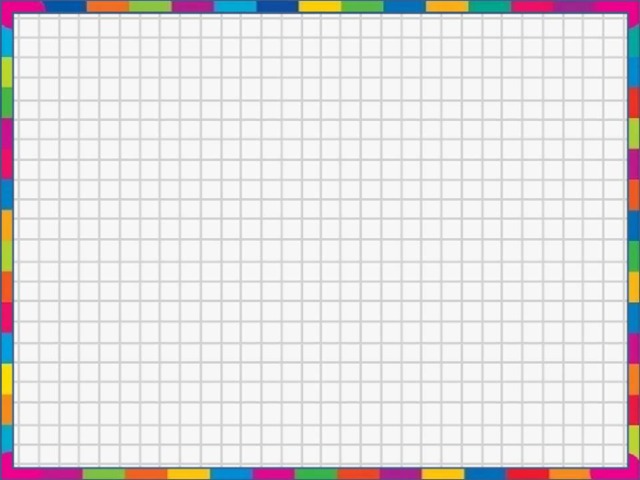 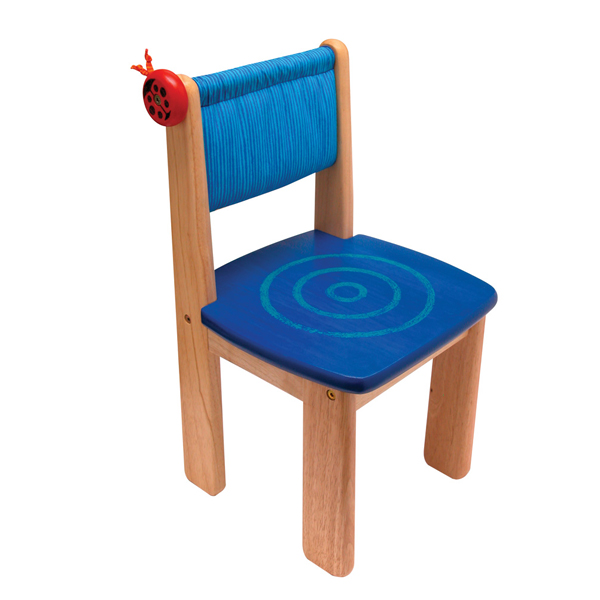 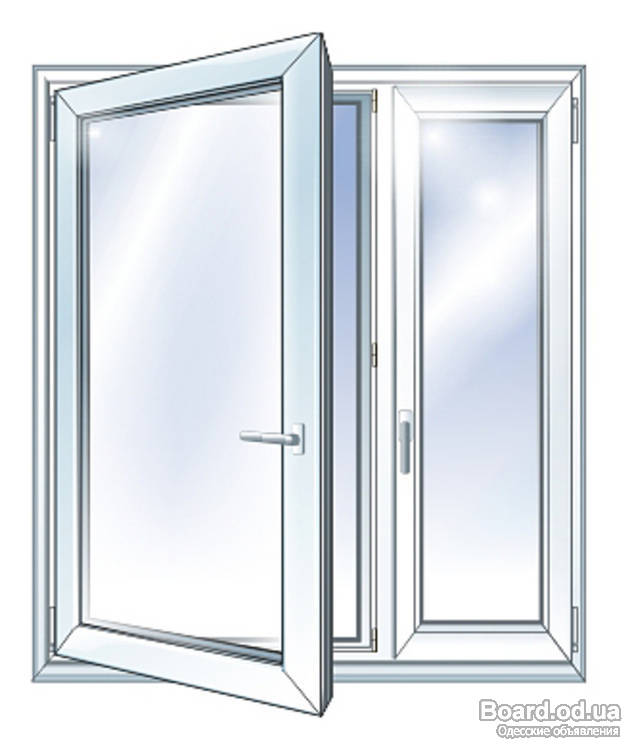 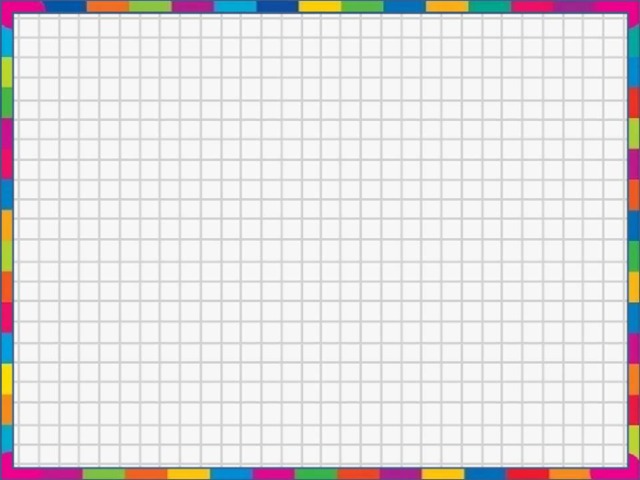 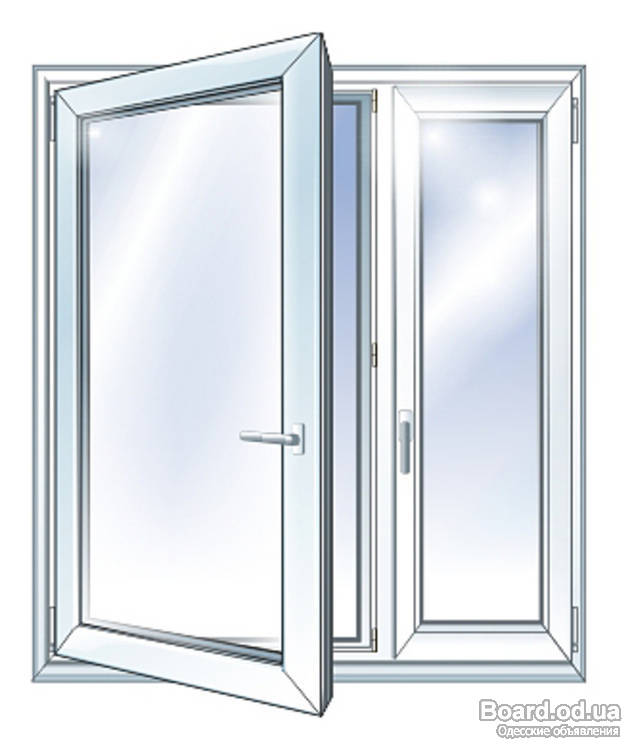 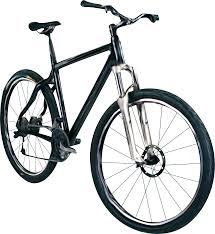 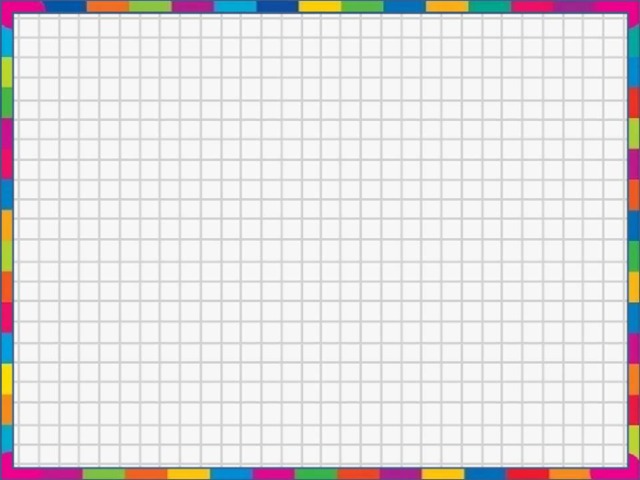 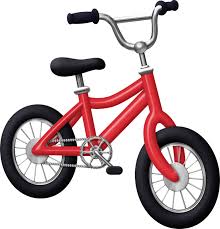 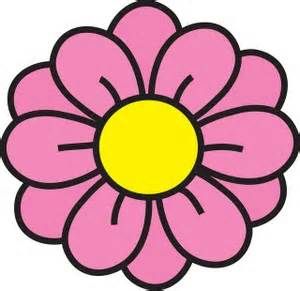 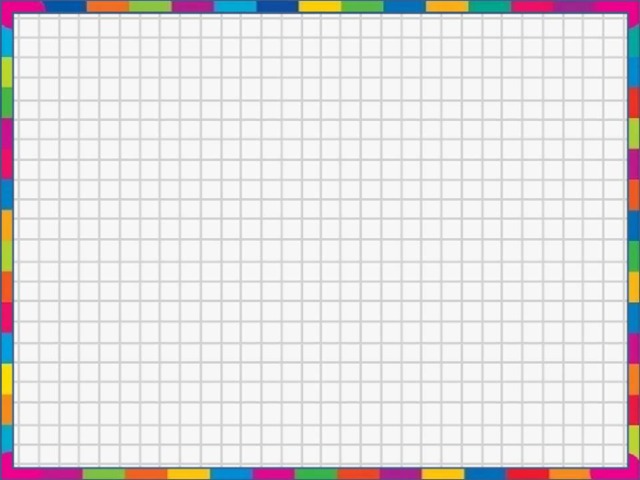 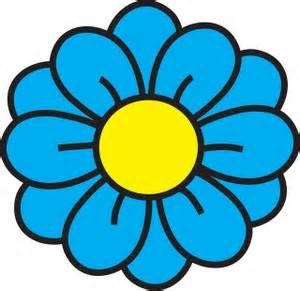 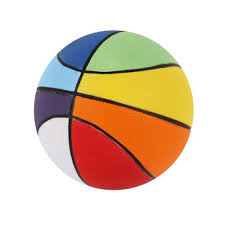 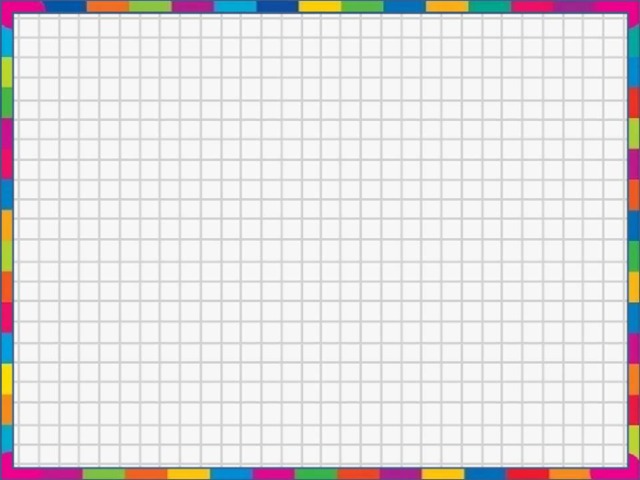 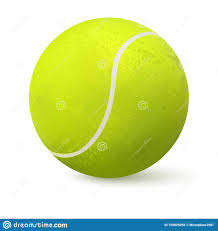 Молодец!
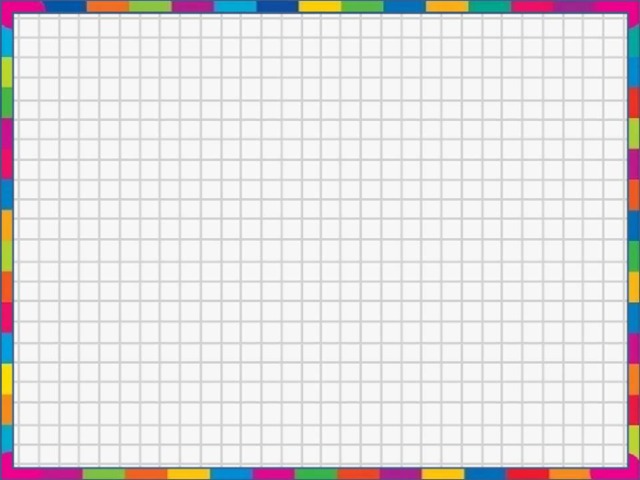 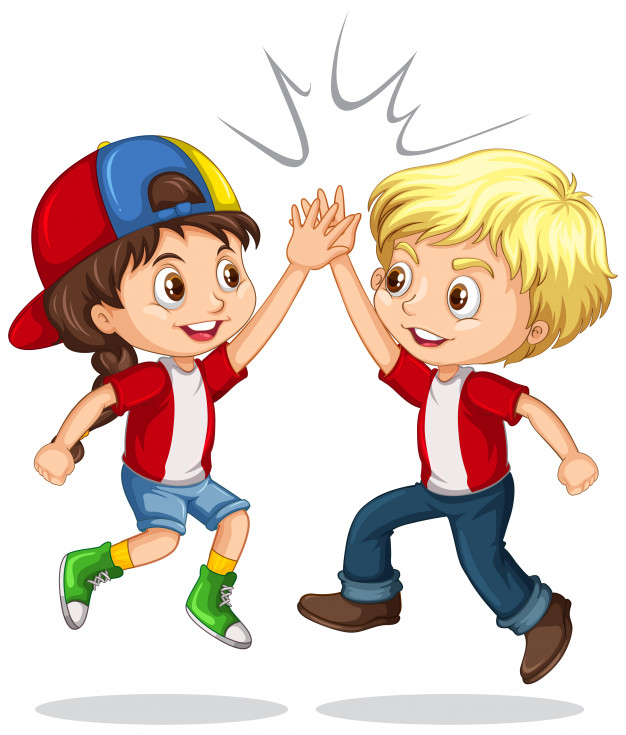